আজকের ক্লাসে স্বাগতম
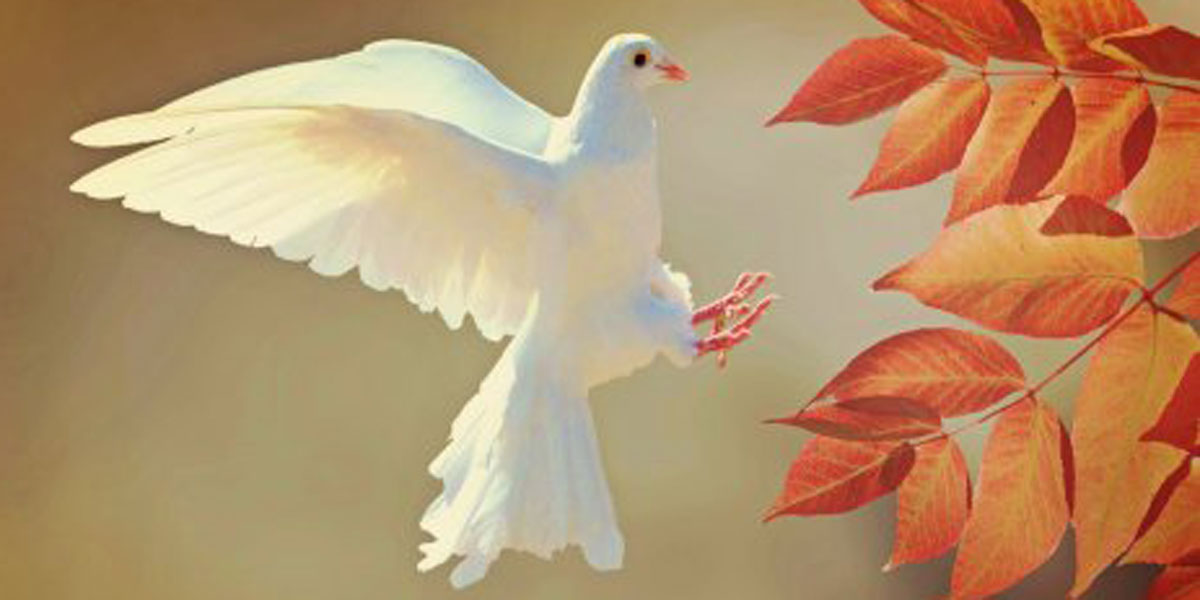 পরিচিতি
মোসাঃ সিরাজুম মুনিরা, জুনিয়র শিক্ষক, বিজ্ঞান, দুড়দুড়িয়া মদিনাতুল উলুম দাখিল মাদ্রাসা, লালপুর, নাটোর
শ্রেণীঃ৬ষ্ঠ 
বিষয়ঃবিজ্ঞান
মোট শিক্ষার্থীঃ ৩৫
উপস্থিত শিক্ষার্থীঃ ২০
তারিখঃ ১৩/০৬/২৪
এসো কয়েকটা ছবি দেখি
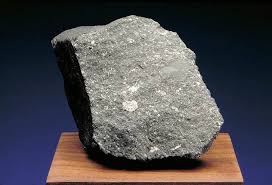 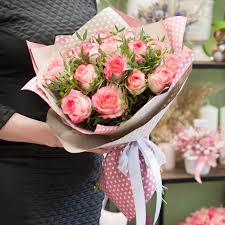 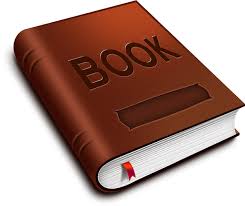 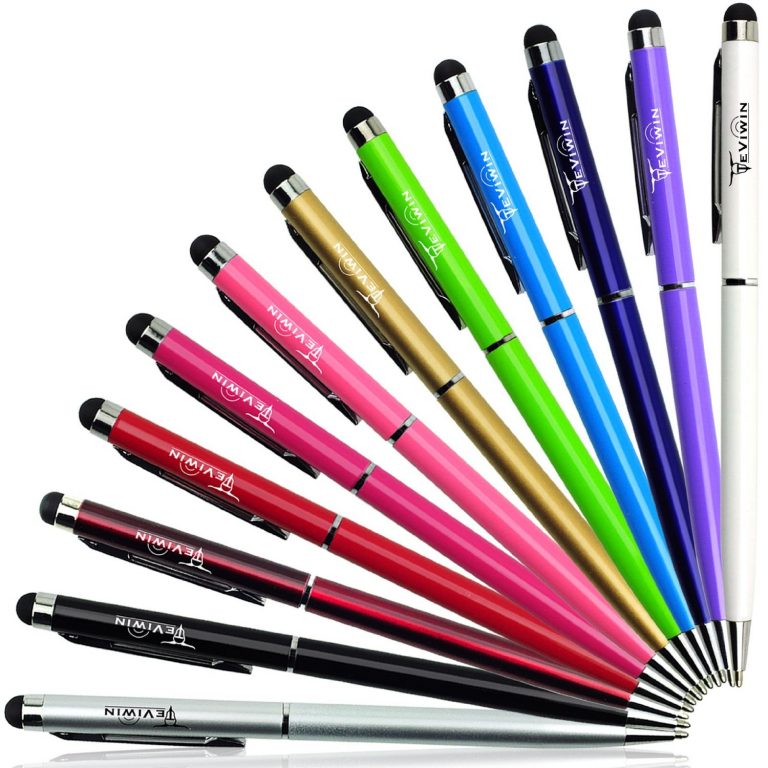 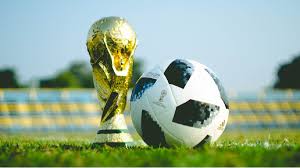 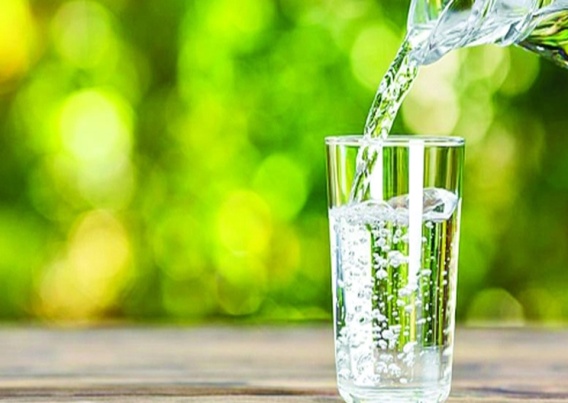 আমাদের আজকের আলোচনার বিষয়ঃ
বিভিন্ন ধরনের পদার্থ ও তার বৈশিষ্ঠ
এই অধ্যায় পাঠ করলে আমরা-
বিভিন্ন ধরনের পদার্থের পরিচিতি
পদার্থের ধর্ম 
পদার্থের ভর , আয়তন
ভাসা ও ডোবা ইত্যাদি সম্পর্কে স্পষ্ট ধারনা পাব
জোড়াই কাজ
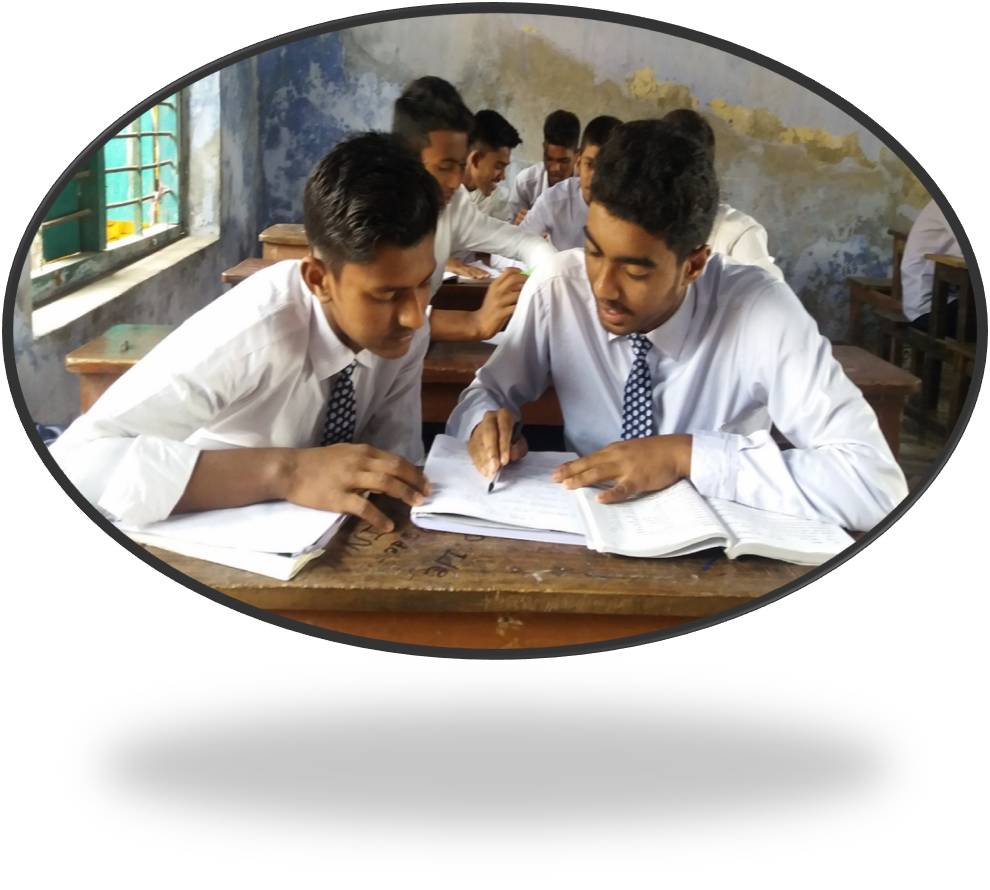 বিভিন্ন ধরনের পদার্থের দুইটা করে উদাহরন লিখ
শ্রেণীকক্ষে তিন ধরনের পদার্থ শনাক্ত কর
দলীয় কাজ
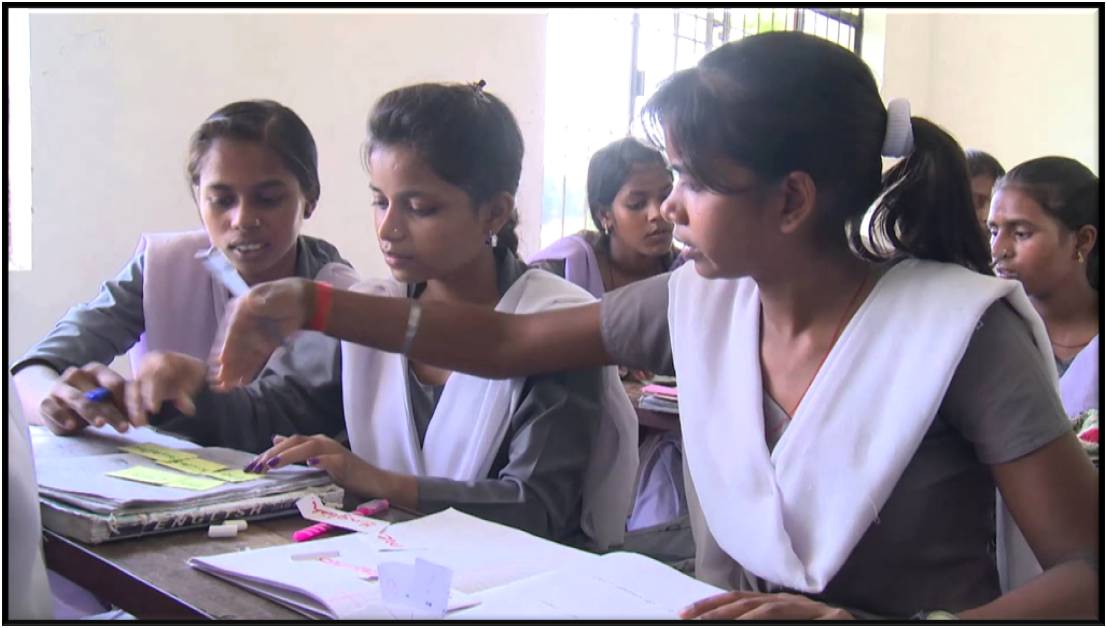 লটারিতে প্রাপ্ত পদার্থের ধর্ম সম্পর্কে প্রতিবেদন তৈরি
মূল্যায়ন
পদার্থ কি?
পদার্থের ঘনত্ব বলতে কি বুঝ?
ভাসা ডোবা কিসের ওপর নির্ভর করে?
বাড়ির কাজ
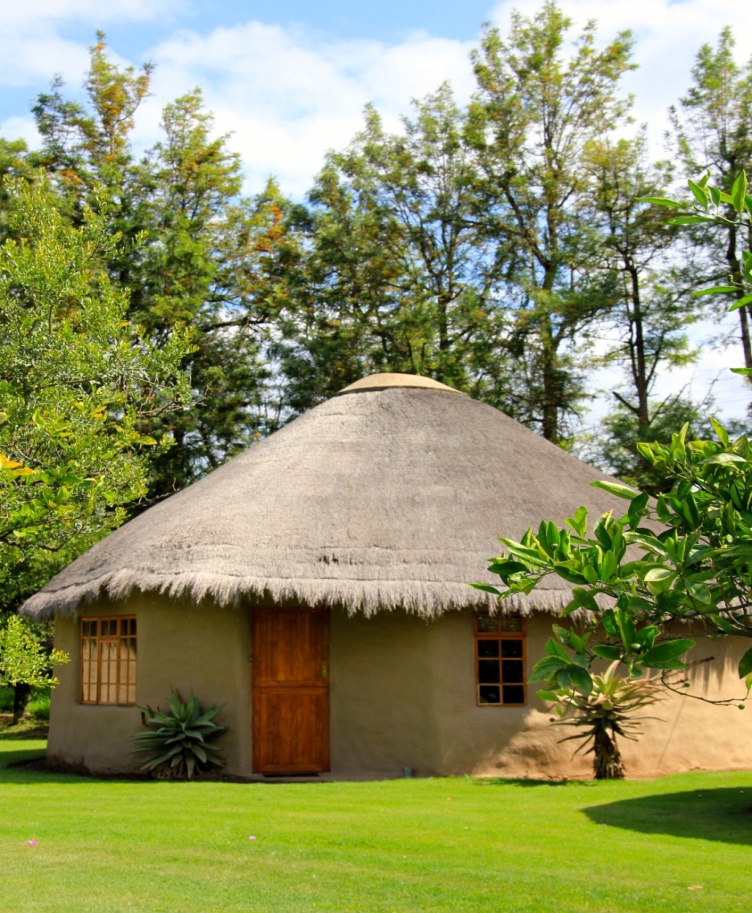 কোনো বস্তুর ওজন ১ গ্রাম/ঘন সেমি বলতে কি বুঝ?
উত্তপ্ত বাতাসের বেলুন কিভাবে কাজ করে?
ভারি অথচ ভাসে, হালকা অথচ ডুবে যায় এমন কয়েকটি পদার্থের নাম সংগ্রহ কর।
সবাইকে অসংখ্য ধন্যবাদ
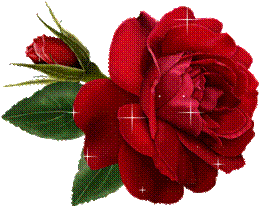 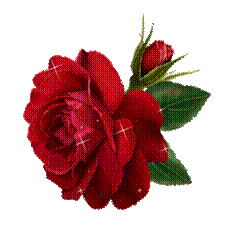